MAX-DOAS 2d plots for Chiba Campaign 2017Observation day 8: 07/18/2017Hoque
MAX-DOAS#1, North Direction
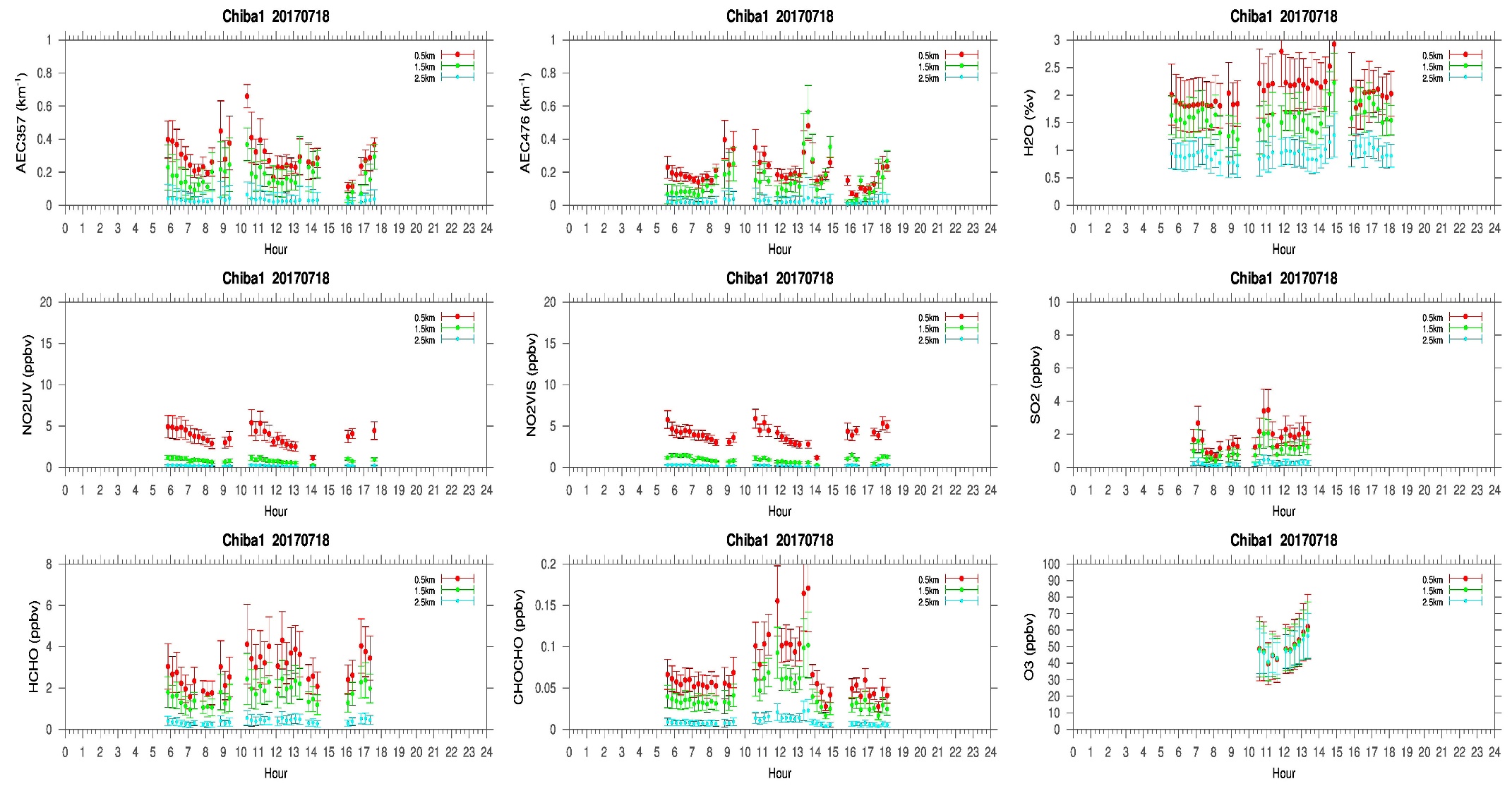 MAX-DOAS#2, West Direction
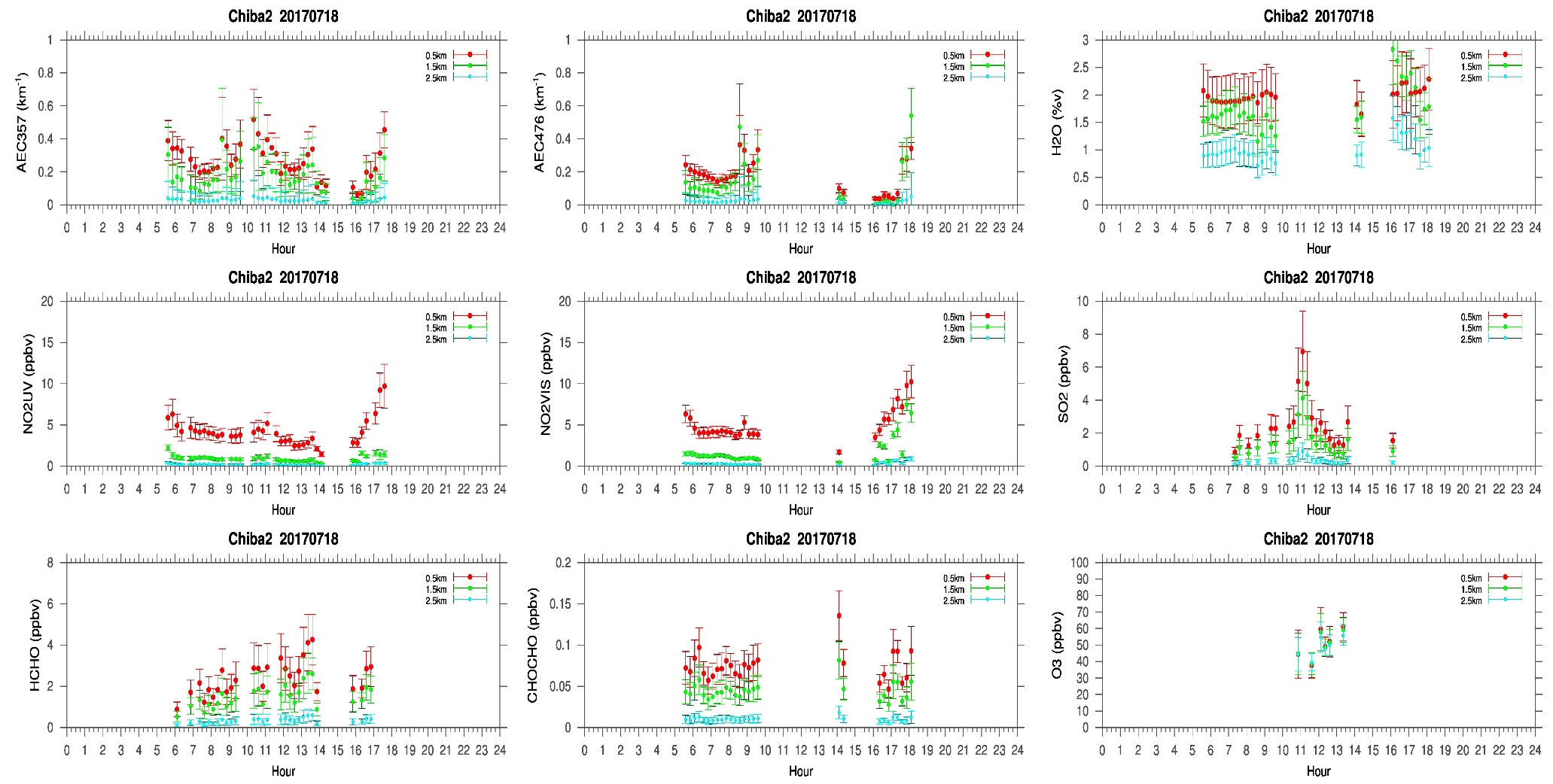 MAX-DOAS#3, East Direction
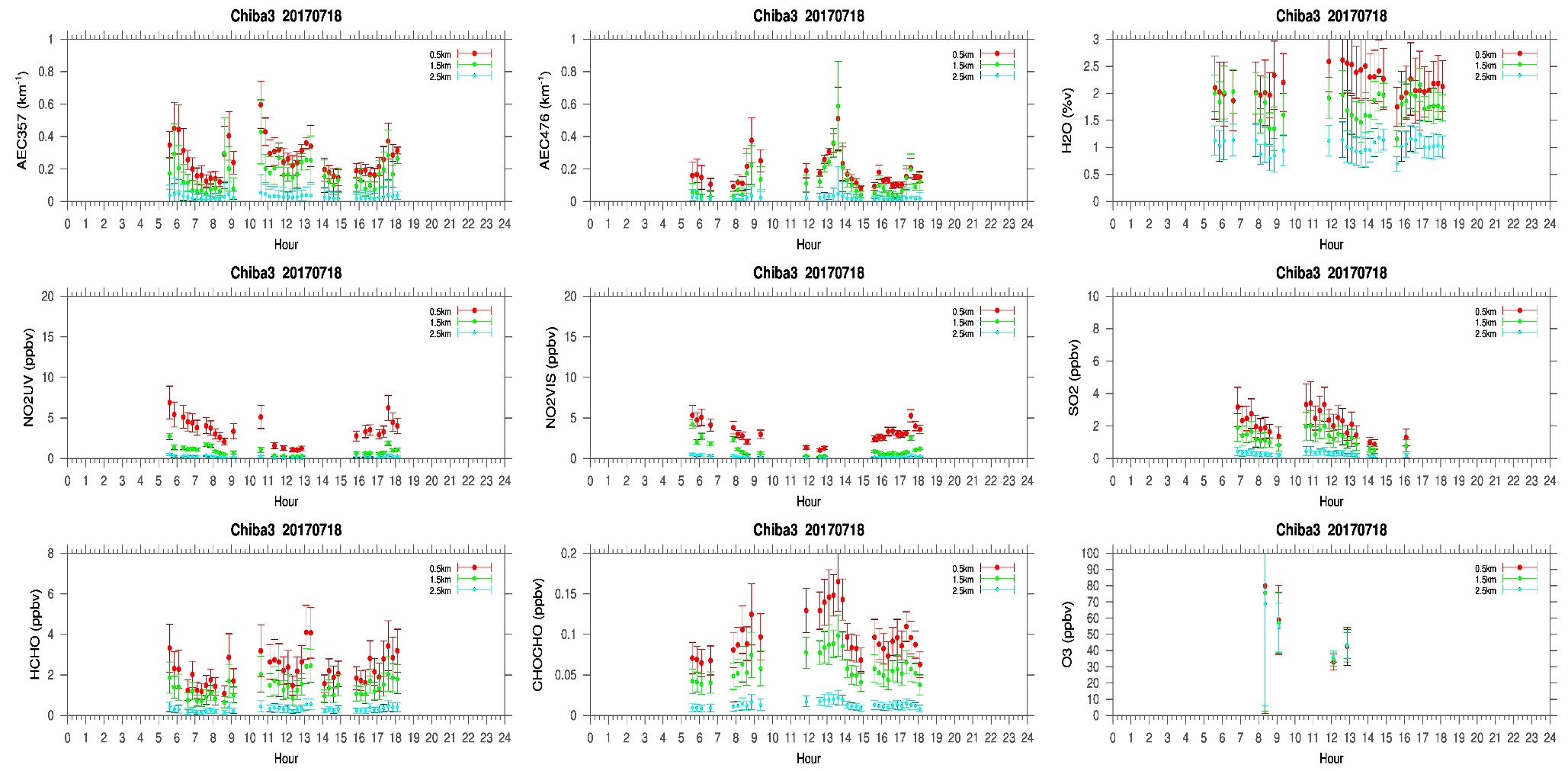 MAX-DOAS#4, South Direction
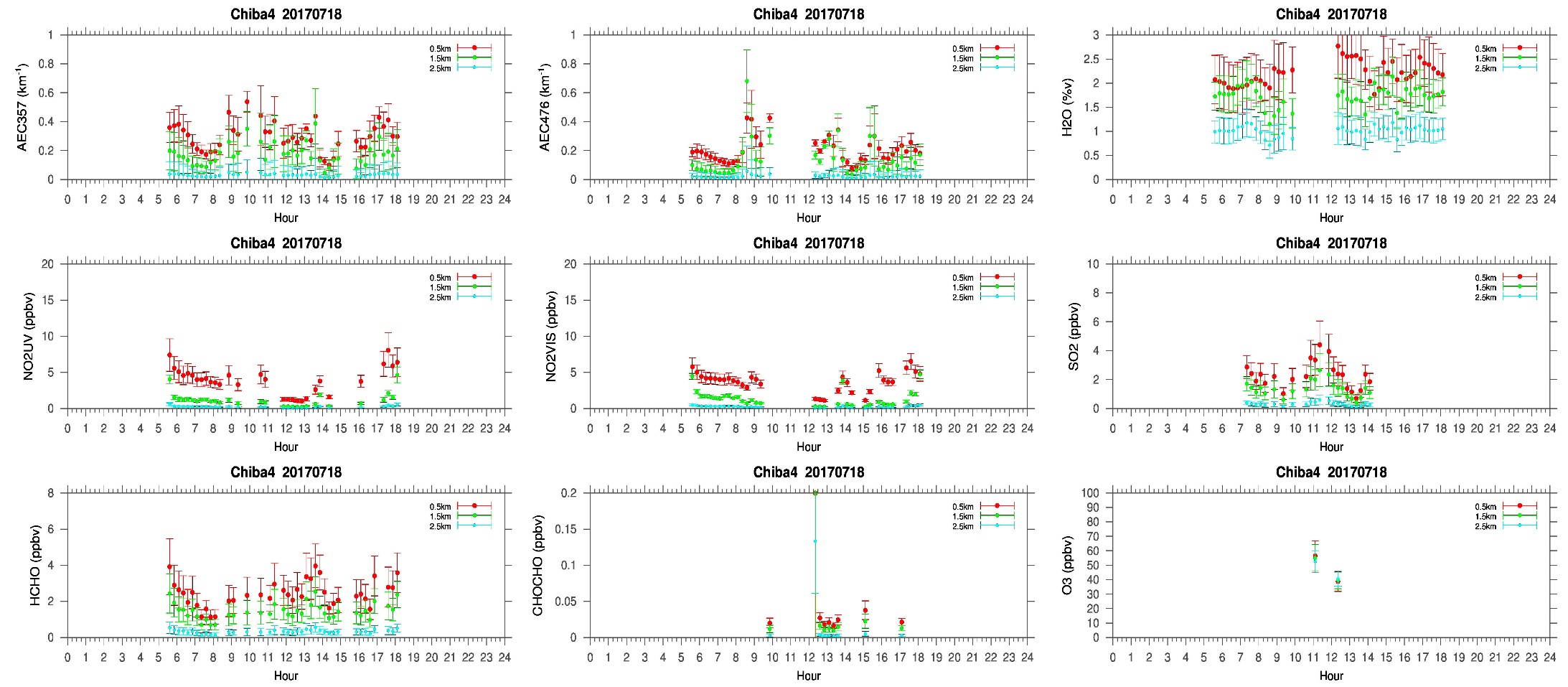 Comments after a quick look of  the plots
A very cloudy day on the eight day of the campaign. Clouds were detected around 2 km. So, the AEC distribution is not as homogenous we have observed during the very clear days or when clouds were above 3 km. Despite the different cloudy condition during the campaign AEC for 0-1 km was between 0.4km-1 – 0.2km-1.  NO2 concentration (0-1km) was ~ 5ppbv and SO2 concentration (0-1km) was ~ 2ppbv  HCHO concentration (0-1km) varied between 2ppbv and 4ppbv, close to the background level (1-3 ppbv) concentration.